TLO
Prezentaciju izradila: Vlatkica Horvat, 2015.
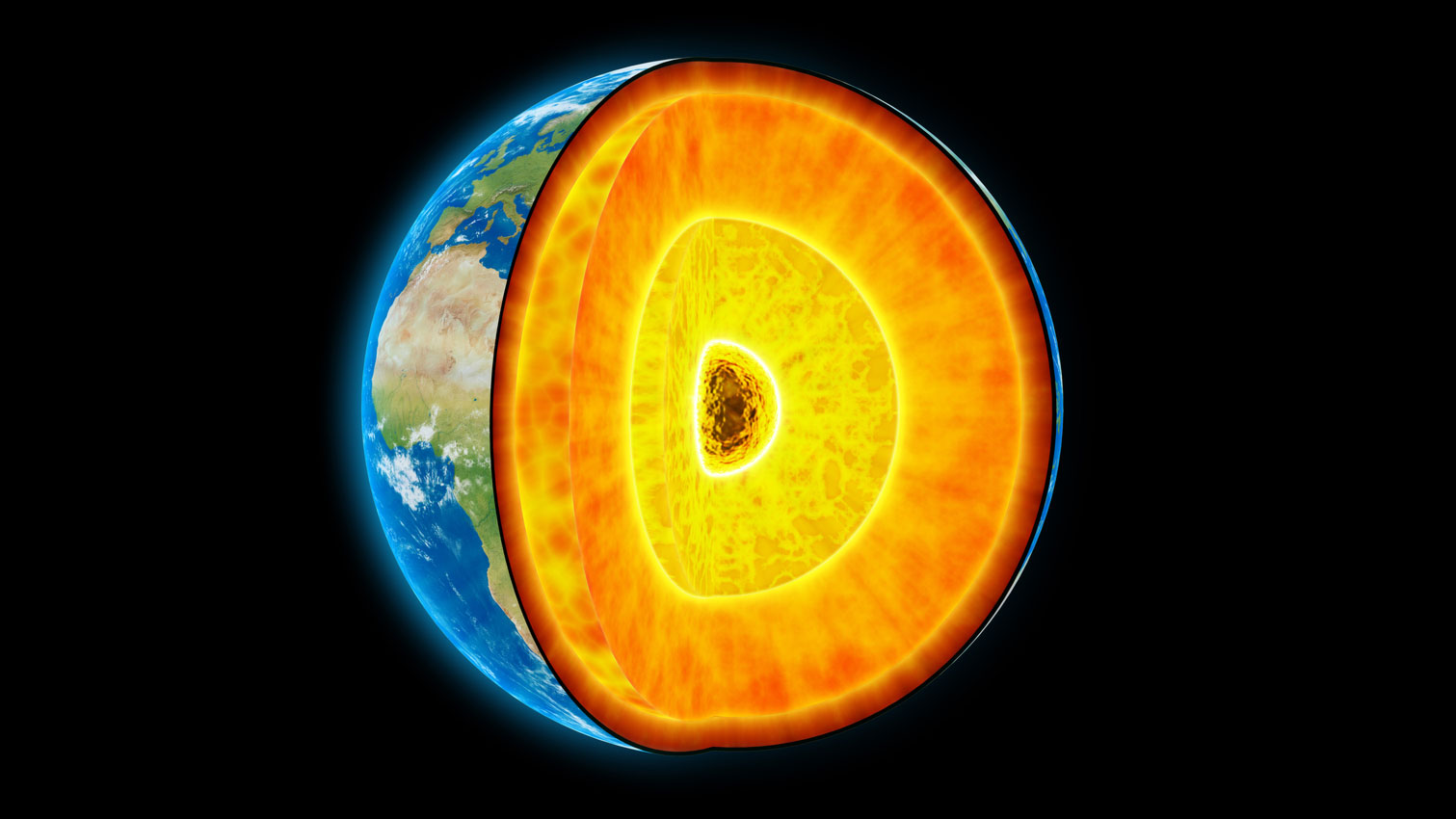 POSTANAK TLA
Prošlost
užarena žitka masa
postepeno hlađenje – prve kiše
stvaranje kore
nabiranje tla
stvaranje rijeka, jezera i mora

Slojevi Zemlje
3 sloja: jezgra, plašt i kora
različiti su po veličini i gibaju se
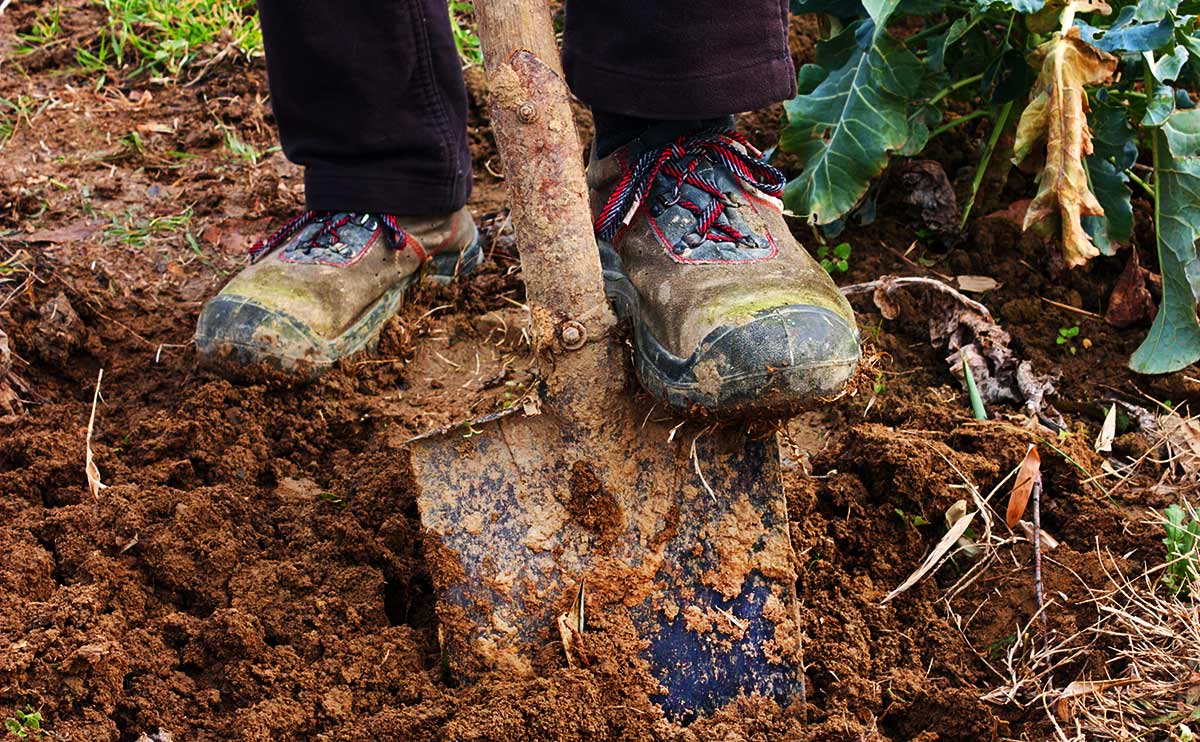 3.	Promjene tla

Na promjene tla utječu:
ČOVJEK
POTRESI
EROZIJA – djelovanje vode, vjetra i leda na tlo
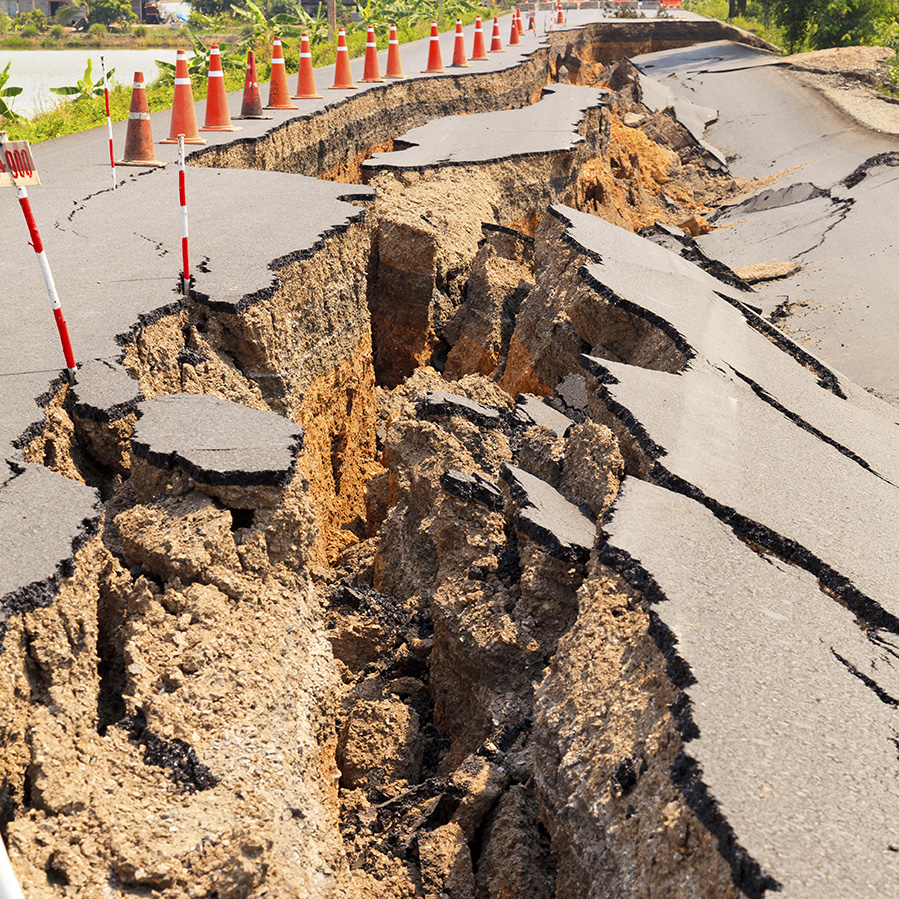 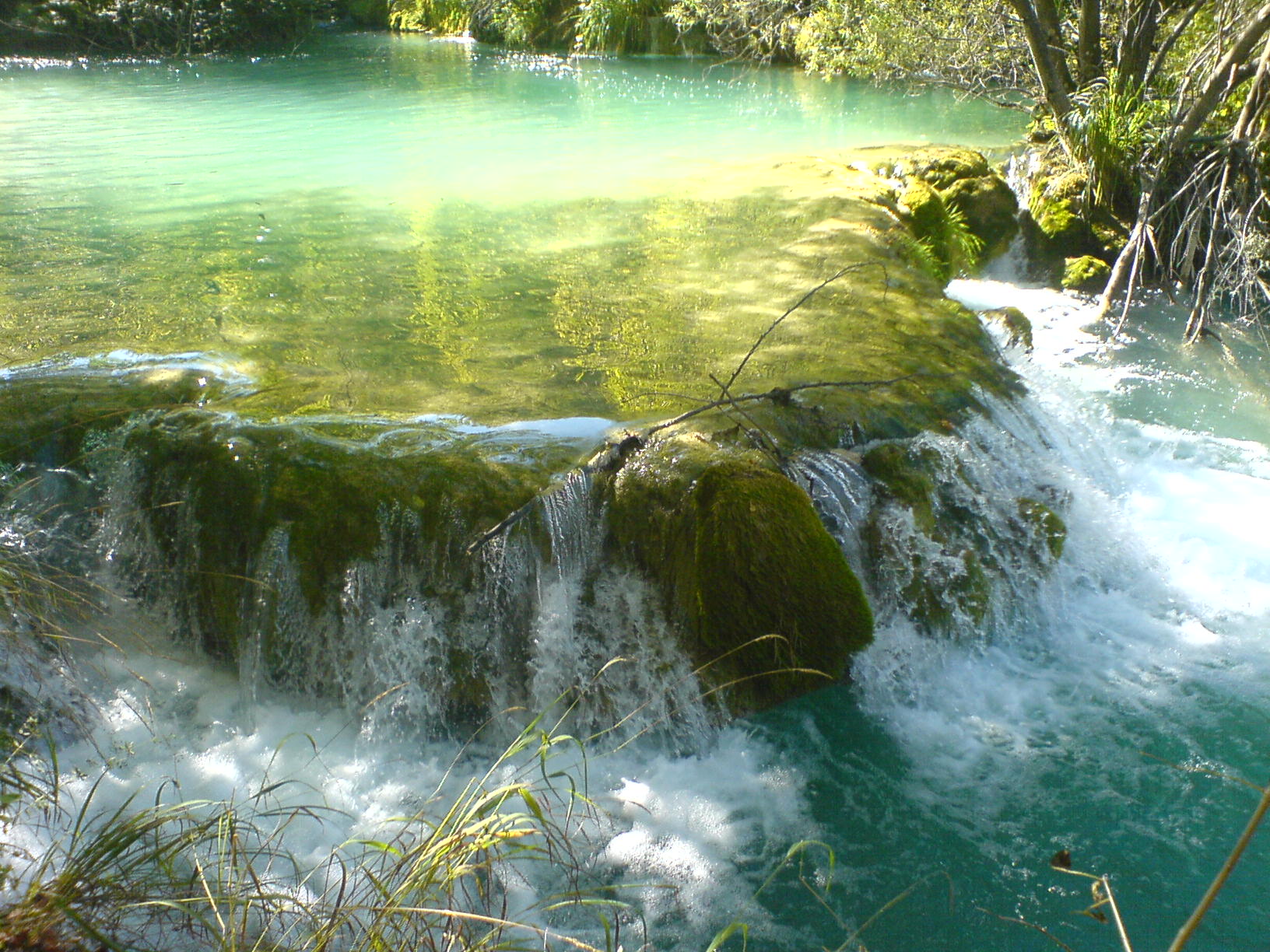 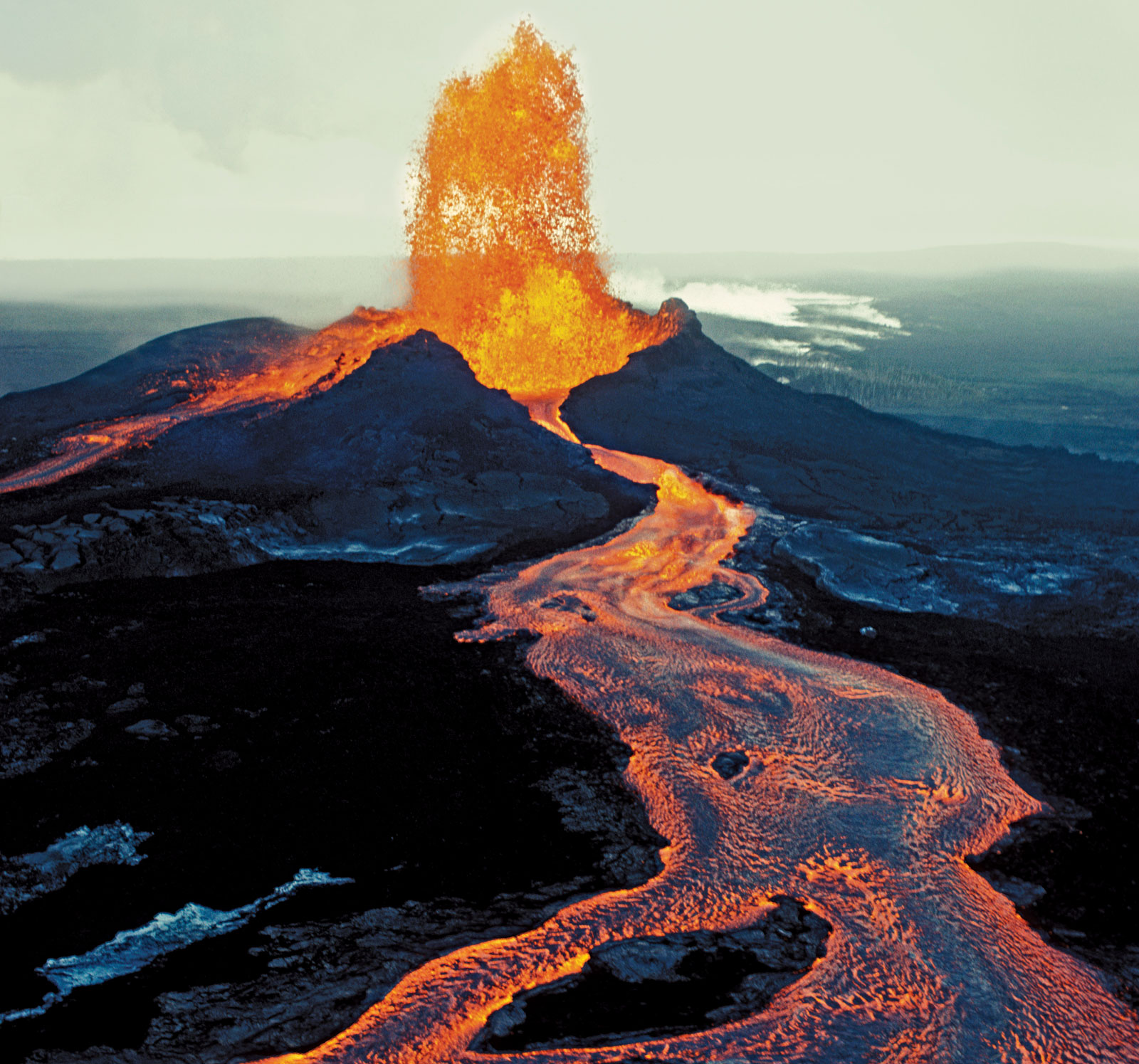 VULKAN – sastoji se od kratera i 
     magme (lava)            

erupcija – silovito izlaženje magme iz „utrobe“ Zemlje
UTJECAJ BILJAKA, ŽIVOTINJA I ČOVJEKA NA TLO
PLODNOST TLA – na njega utječu biljke, životinje i čovjek






Tlo je rastresit sloj površine Zemlje na kojemu rastu biljke i donose urod.
Plodnost tla ovisi o tome koliko ono biljkama može osigurati zraka, vlage i potrebne hrane.
ŽIVOTINJE - krtice, gujavice, mravi i njihove zajednice
KRTICA – vrt, polje, livada     Najbolji orač tla!
GUJAVICA – vrt                     Najbolji prerađivač tla!
MRAV – vrt, polje, livada        Najbolji graditelj tla!
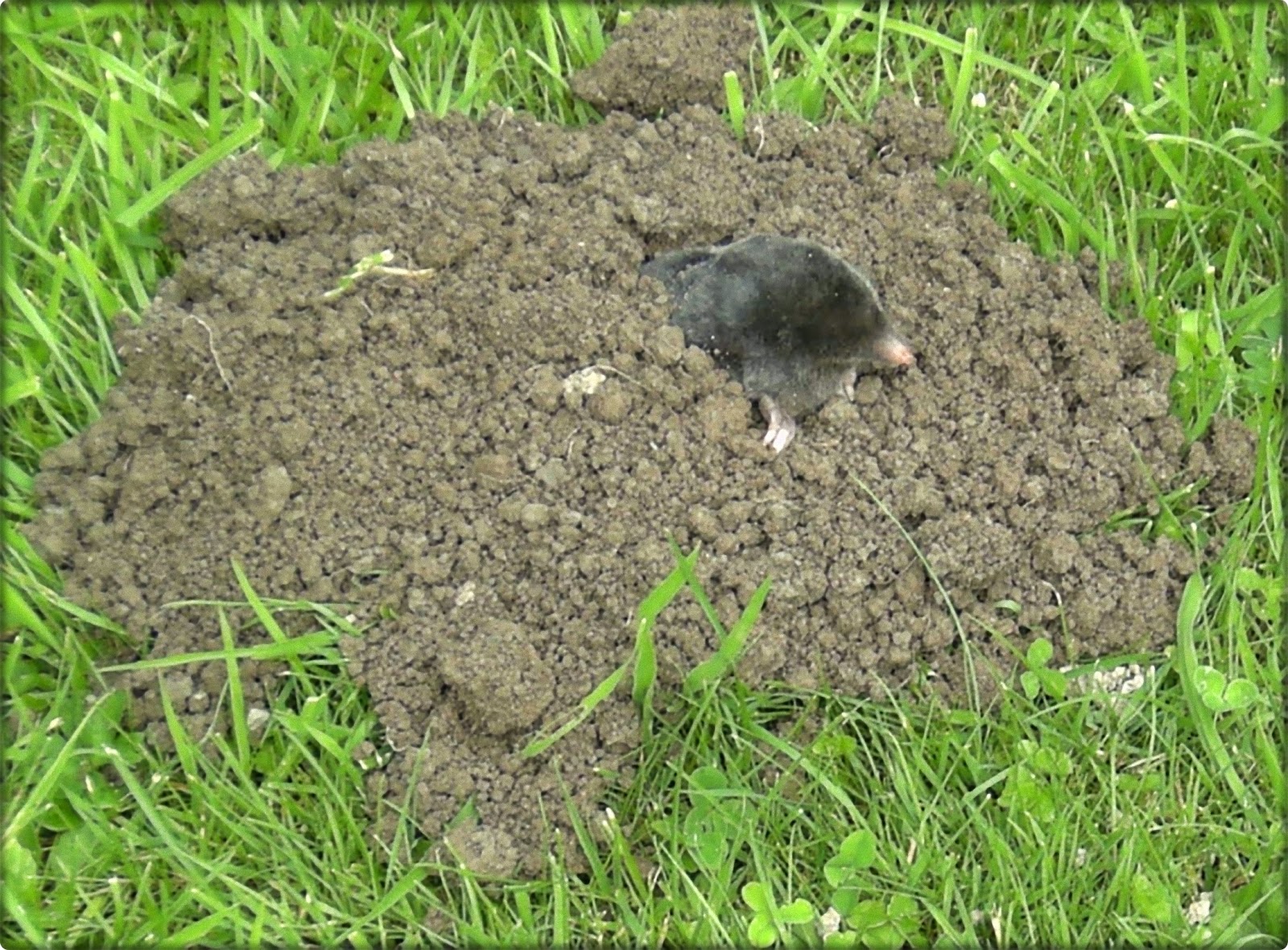 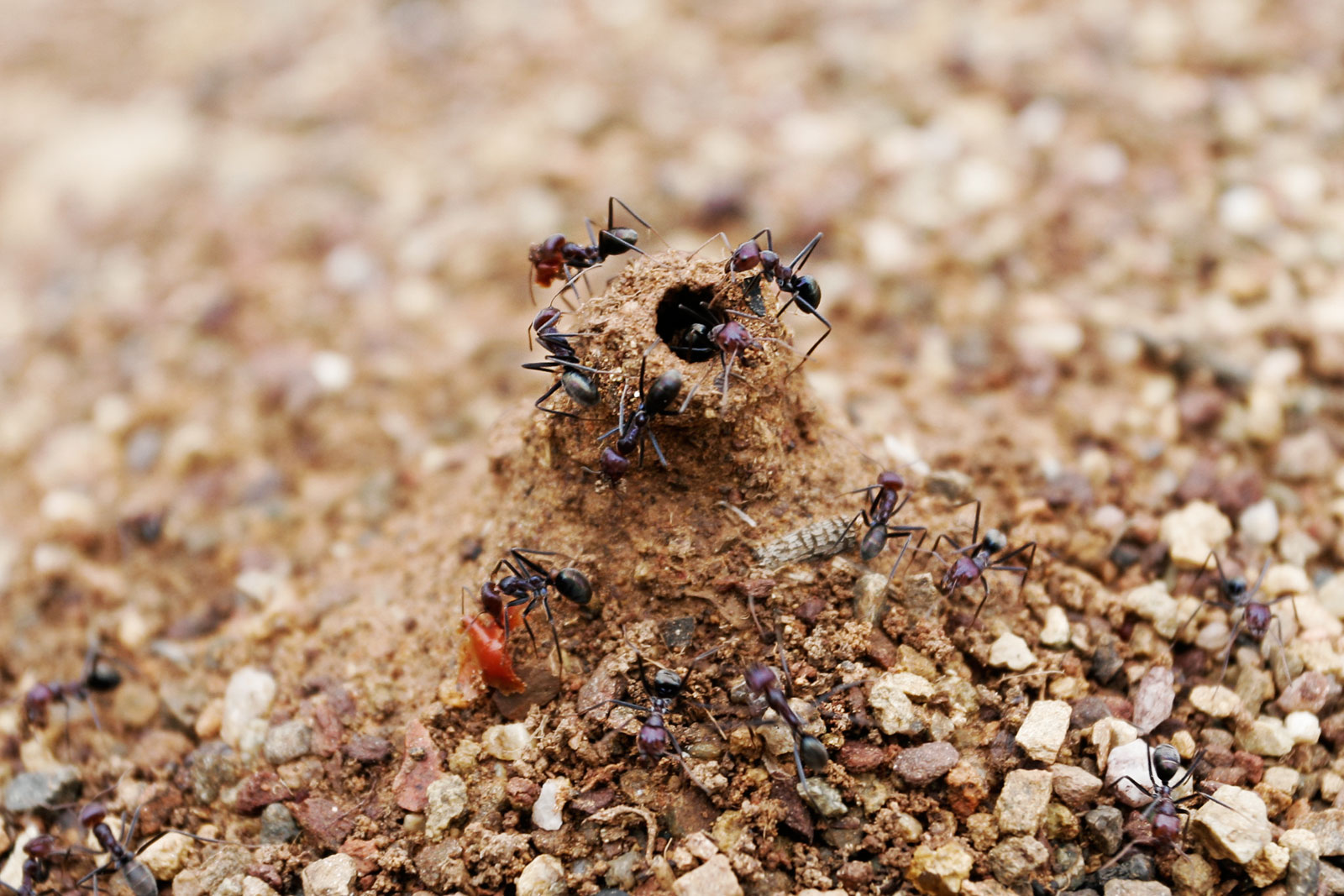 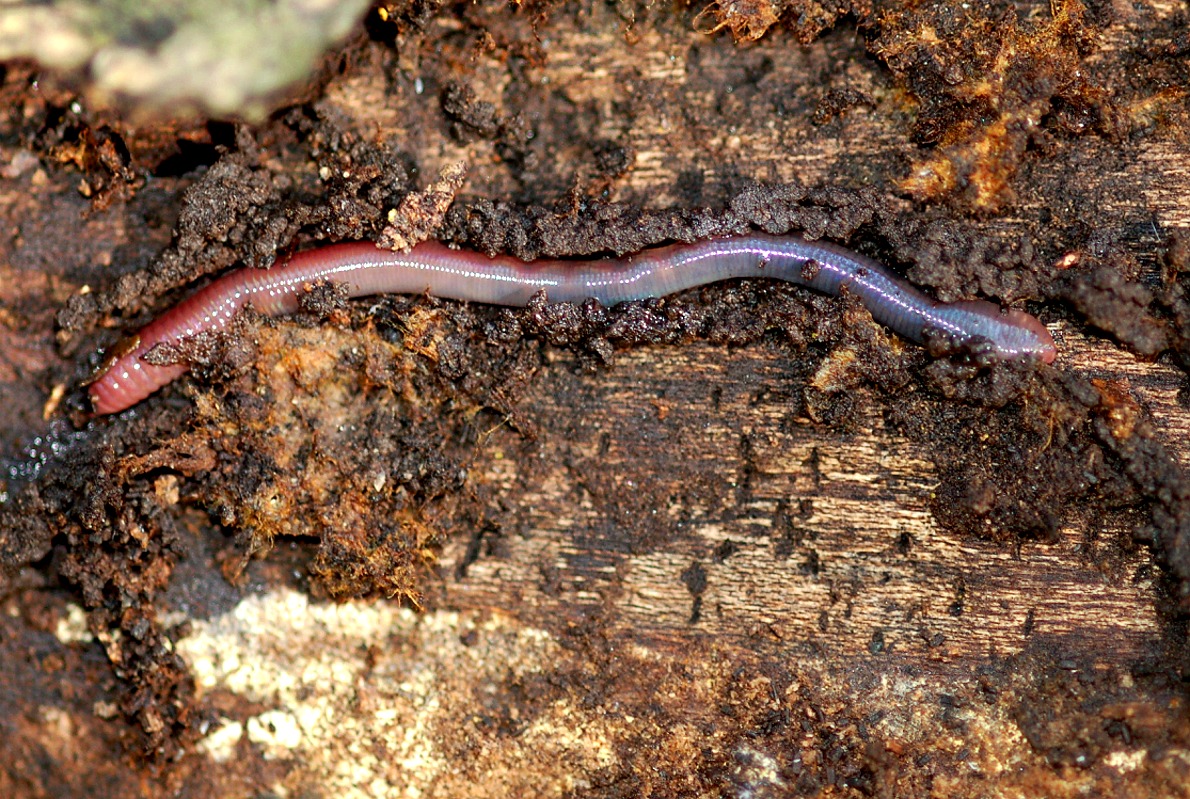 ČOVJEK I TLO
čovjek obrađuje tlo
gnoji ga umjetnim i stajskim gnojem.
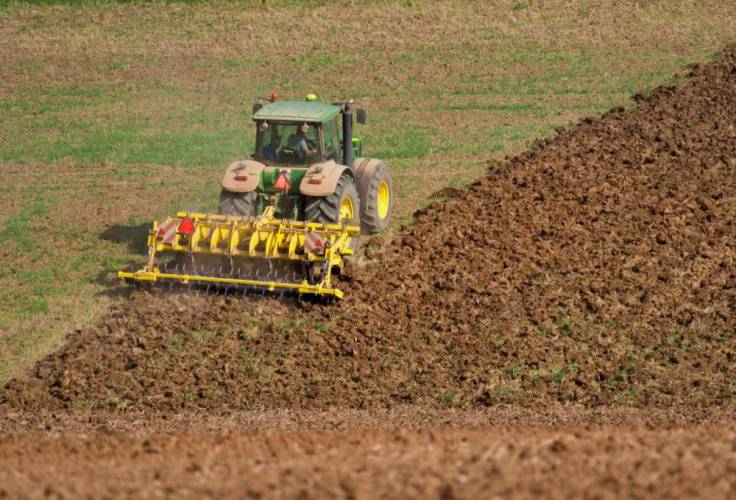 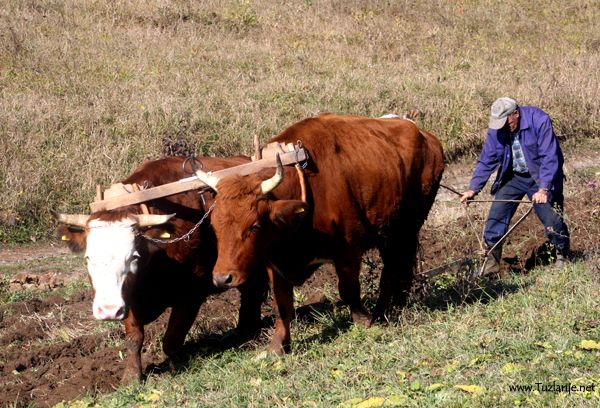 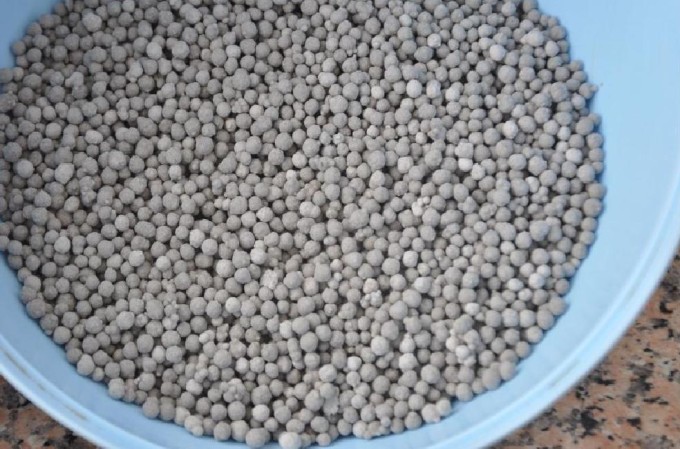 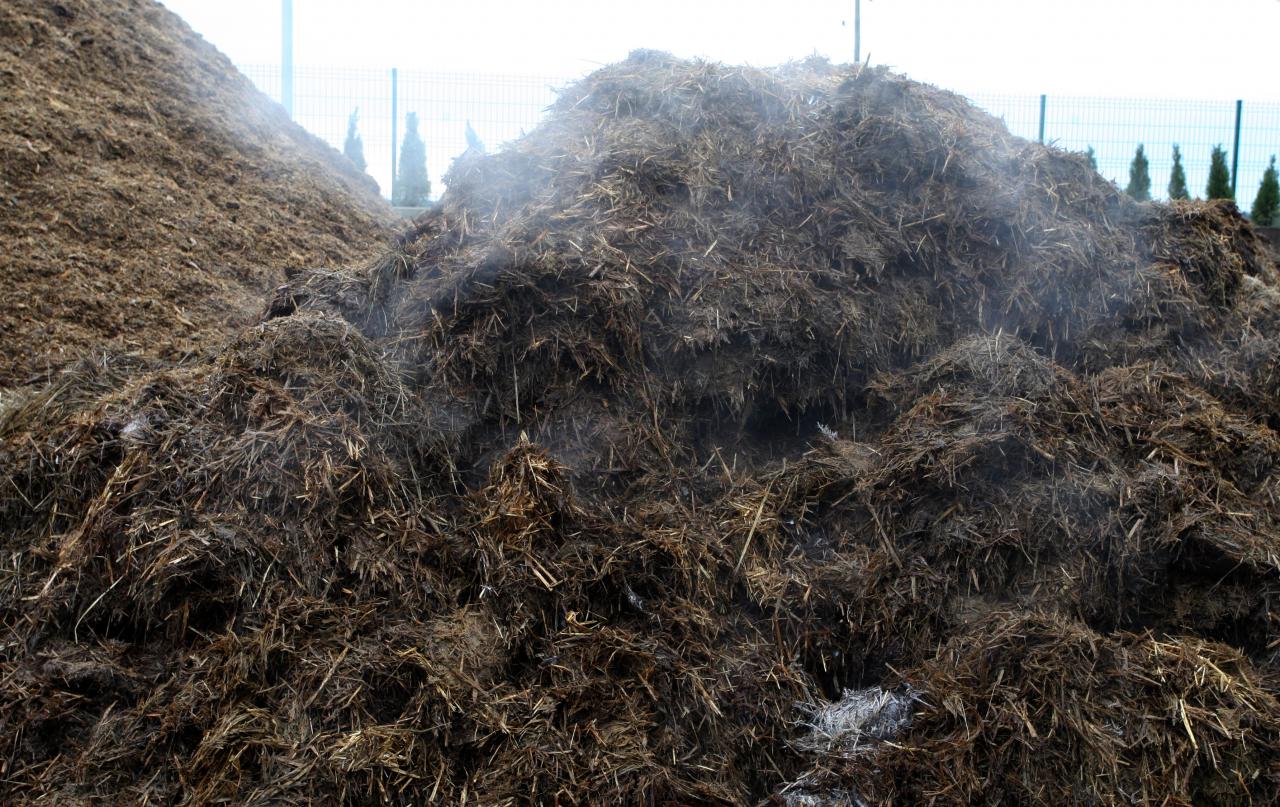 SASTAV I VRSTE TLA
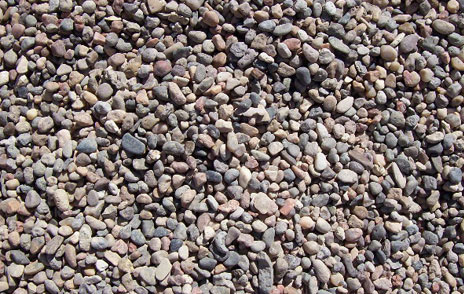 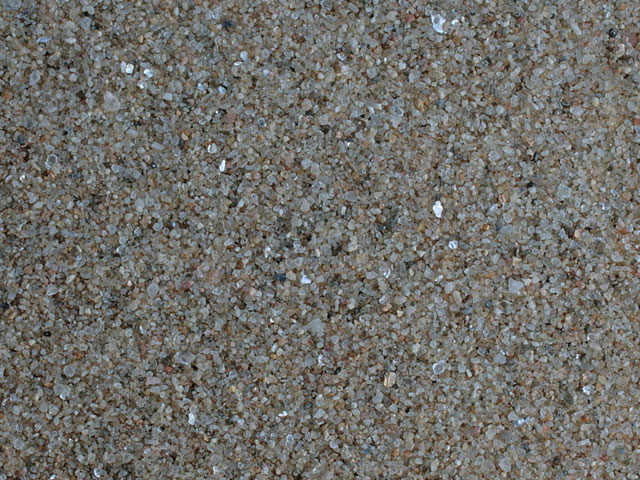 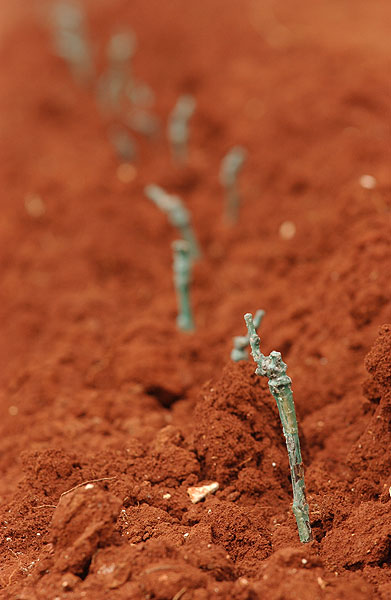 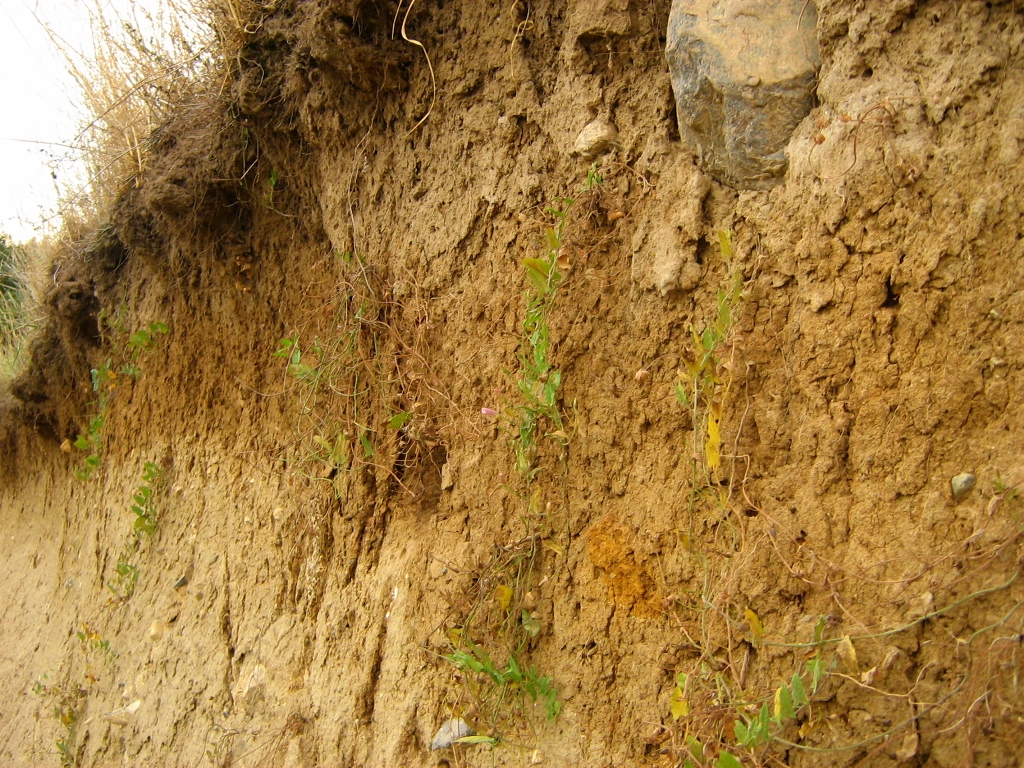 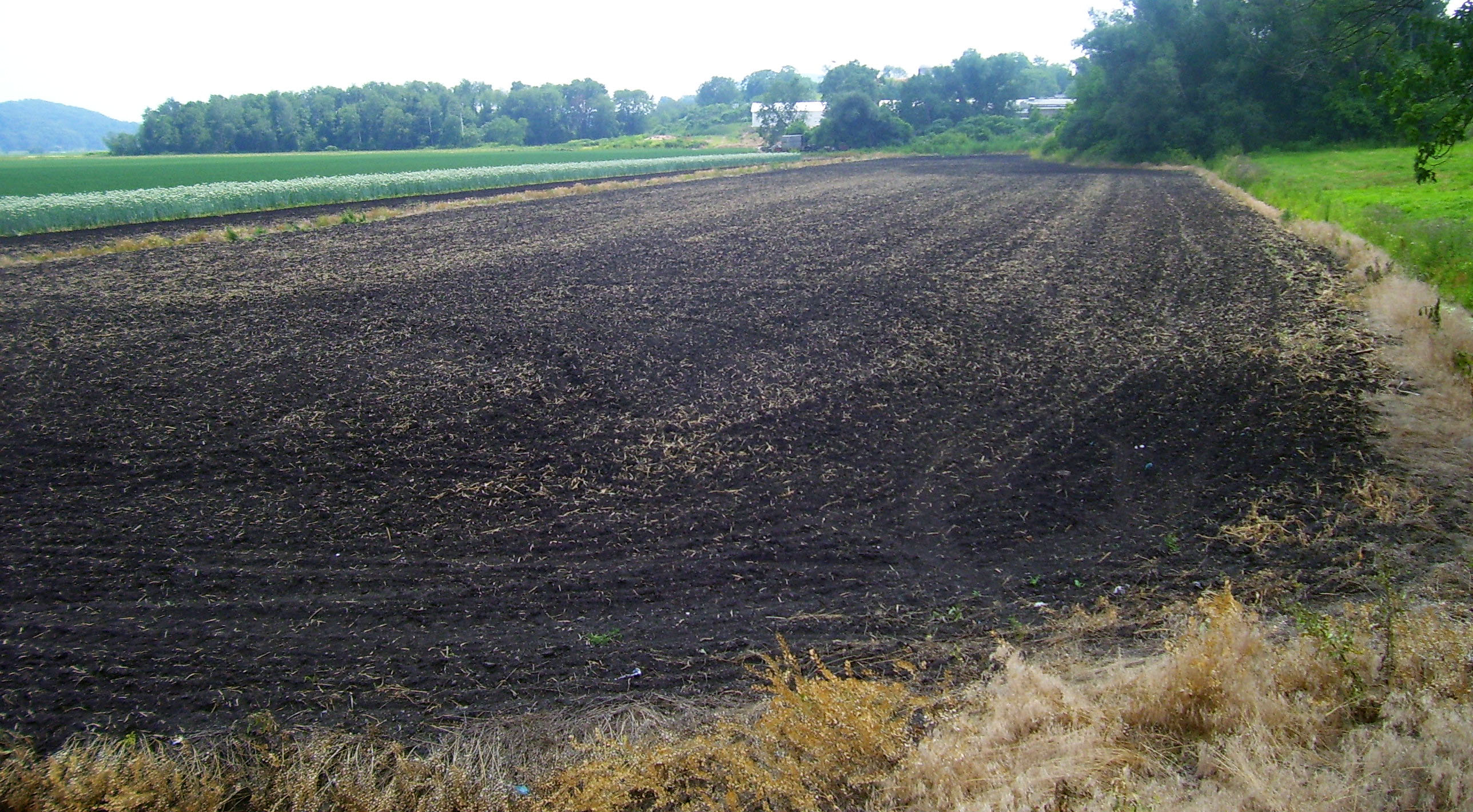